In 2024 we farewell our Year 6 Students
St Joseph’s Primary
Graduation Mass









Friday 13th  December, 2024
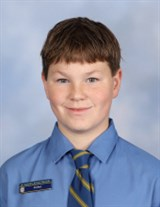 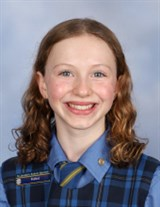 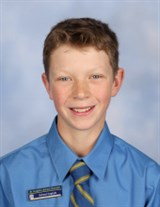 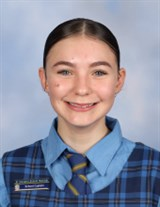 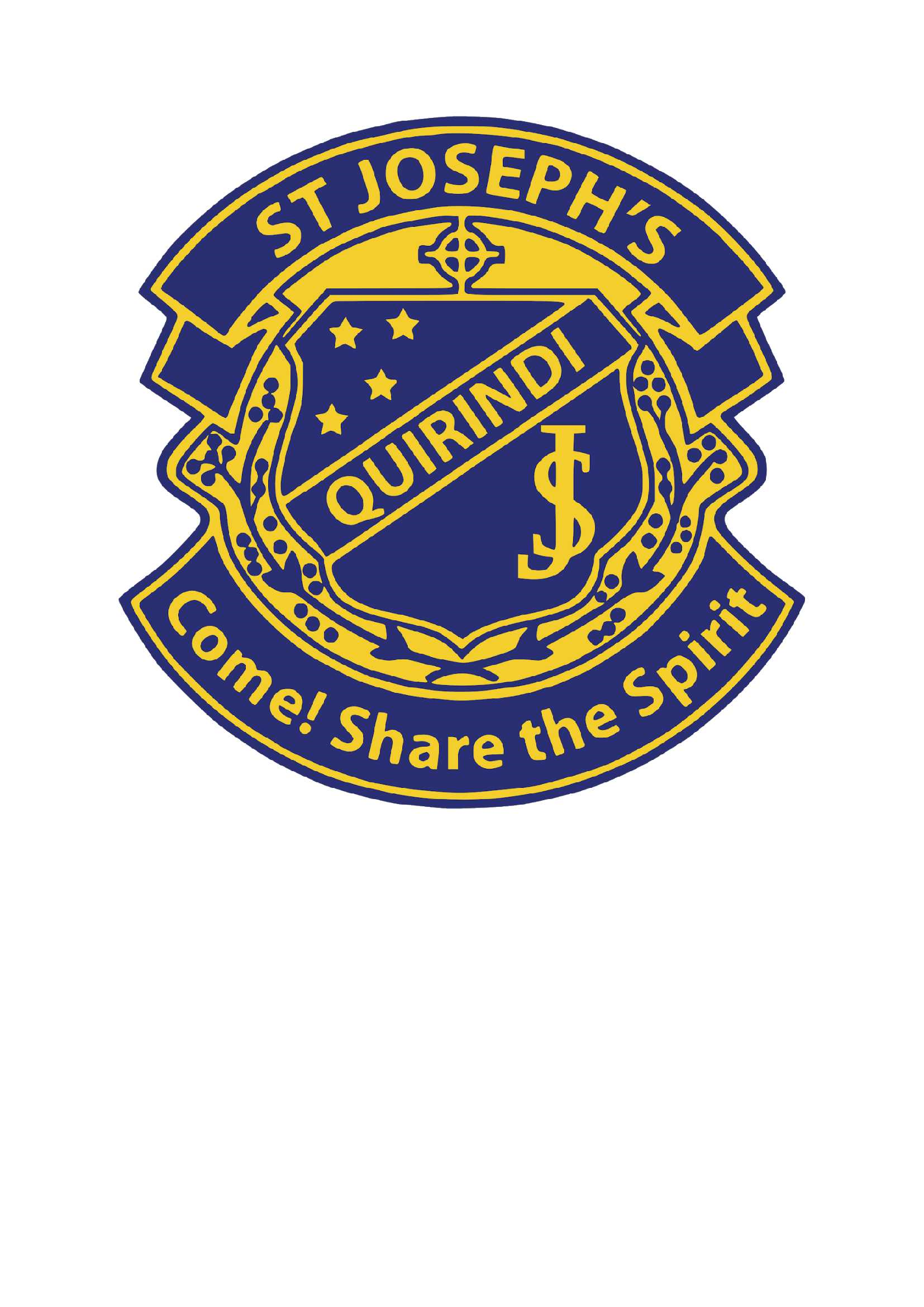 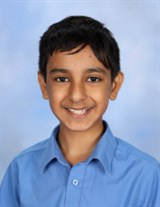 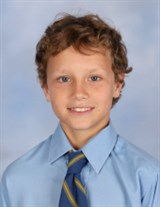 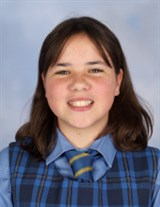 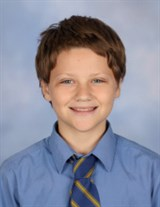 An Irish Blessing

May the road rise up to meet you.May the wind always be at your back.May the sun shine warm upon your face,and rains fall soft upon your fields.And until we meet again,May God hold you in the palm of His hand
As we come to the end of our 2024 school year, we welcome you to our very special Graduation Mass and Farewell to Year 6 .

Processional Hymn - Come Together

First Reading - Alex Davis
A reading from the book of the prophet Isaiah.
I will tell all the kind deeds that the Lord has done, because they deserve praise. The Lord has shown mercy to the people of Israel. He has been loving and kind.
The word of the Lord
ALL - Thanks be to God.

Responsorial Psalm - Rosie
The Response is - Blessed be the name of the Lord for ever


Alleluia Verse
Come and listen, and I will tell what great things God has done for me.


Gospel
A reading from the holy gospel according to Matthew
All - Glory to you O Lord
Jesus told the people this story: 
	“The kingdom of heaven is like what happens when a farmer plants a mustard seed in a field. Although it is the smallest of all seeds, it grows larger than any garden plant and becomes a tree. Birds even come and nest on its branches”
The gospel of the Lord.
All - Praise to you Lord Jesus Christ

Homily
Prayers of the Faithful
Dani Cortis
Ricky Hird
Phoebe Farrant-Wills
Braxton Hand
Billie Peach

Offertory - Bailey Garden, Jorja Jamieson &  Shivansh Madan

Liturgy of the Eucharist

Communion Reflection Hymn - Hosea

Blessing and Presentation for the Year 6 Students

Concluding Rites

Recessional Hymn - My Lighthouse


The staff of St Joseph’s School wish you and your loved ones a 
blessed Christmas. 
May the closeness of friends, the comfort of home and the love of God renew your spirit this festive season.
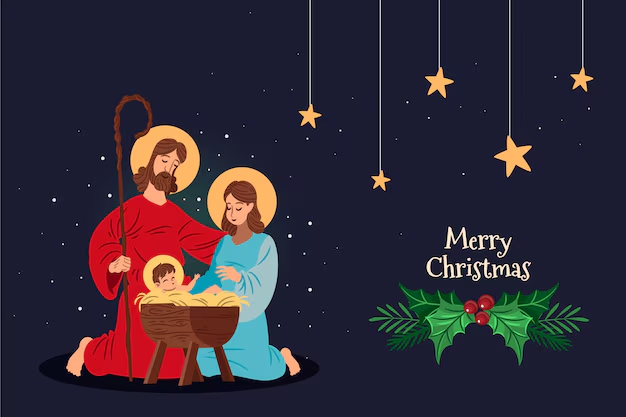